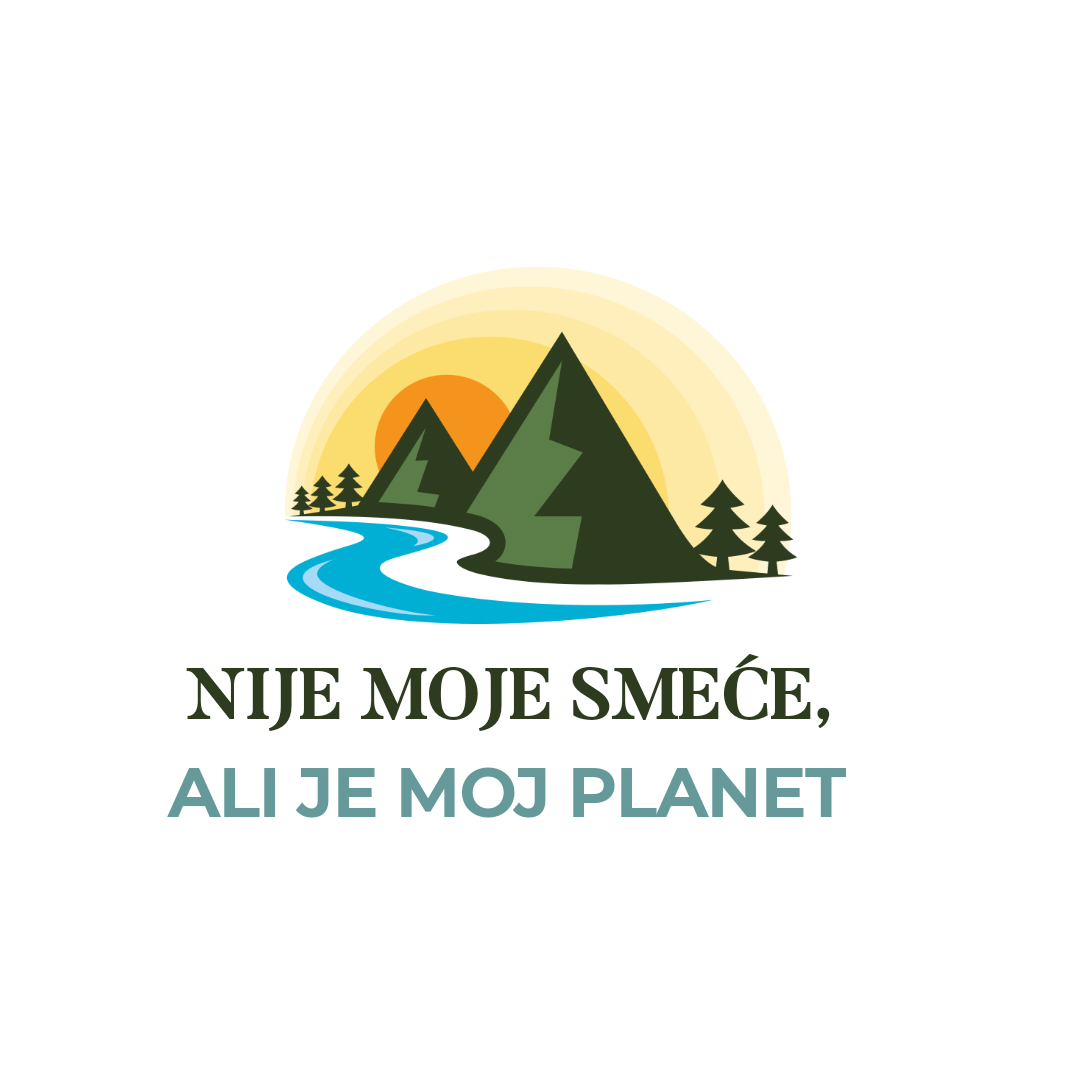 LOGO PROJEKTNE AKTIVNOSTI
Svaka radionica ima svoj logo